1.3 Управление на данни, информация и дигитално съдържание
Интерактивна демонстрация
Европейска Рамка на дигиталните компетентности с петте области на дигитална компетентности 21 дигитални умения/ компетентности (DigComp 2.1)
Работа с файловия мениджър
File explorer
Европейска Рамка на дигиталните компетентности с петте области на дигитална компетентност и 21 дигитални умения/ компетентности (DigComp 2.1)
ОТ МЕНЮТО START
ОТ ПОЛЕТО ЗА ТЪРСЕНЕ
2
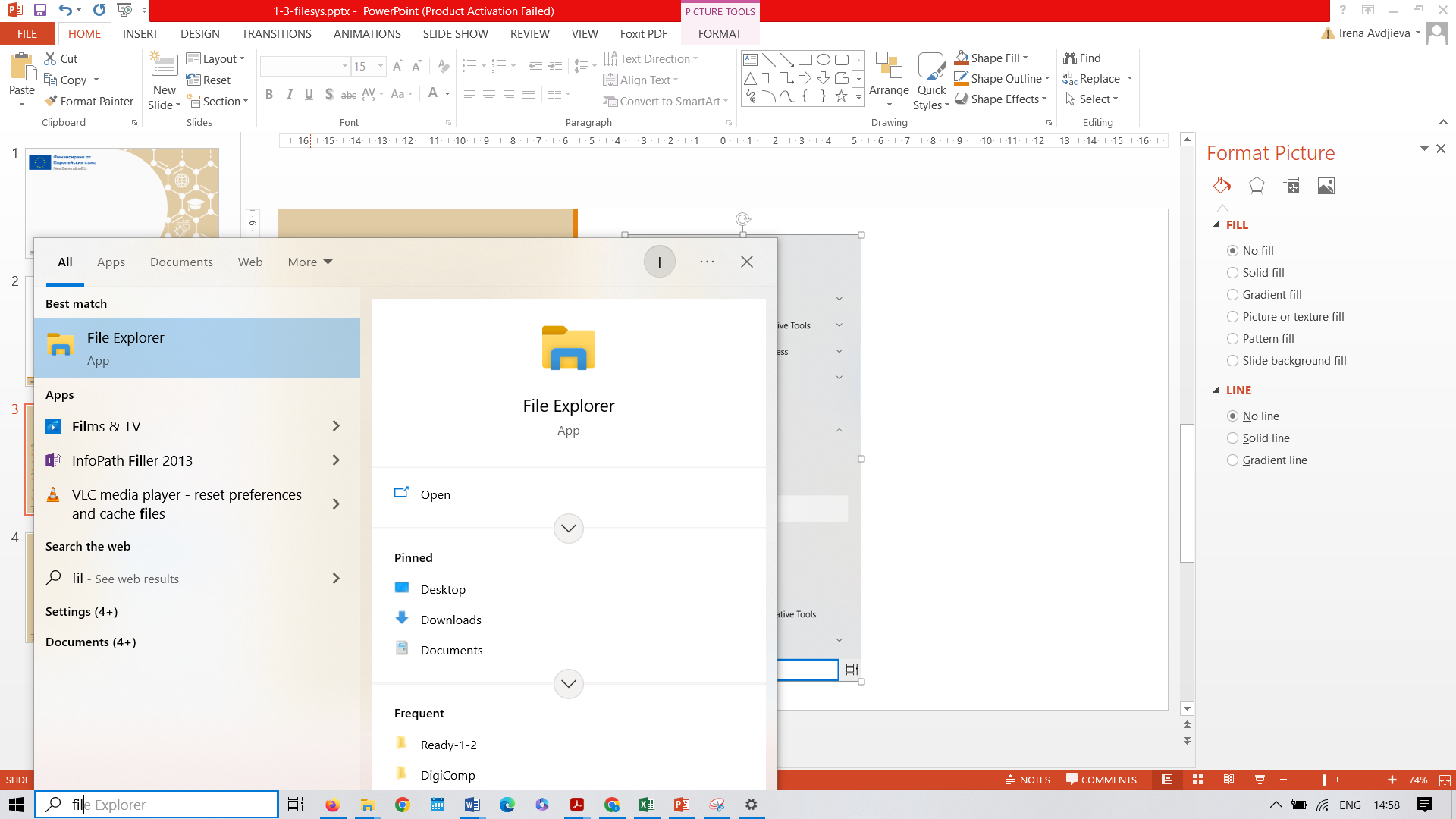 Как се отваряFile Explorer в Windows 10
2
ОТ МЕНЮТО START
Натиснете бутона Start
Отидете на буквата W (от Windows)
Разгънете категорията Windows System
Кликнете върху File Explorer
ОТ ПОЛЕТО ЗА ТЪРСЕНЕ
Кликнете в полето за търсене или натиснете на клавиатурата клавишите Windows+S
Започнете да изписвате File Explorer
Когато се появи, кликнете върху него
3
4
4
1
4
1
Европейска Рамка на дигиталните компетентности с петте области на дигитална компетентност и 21 дигитални умения/ компетентности (DigComp 2.1)
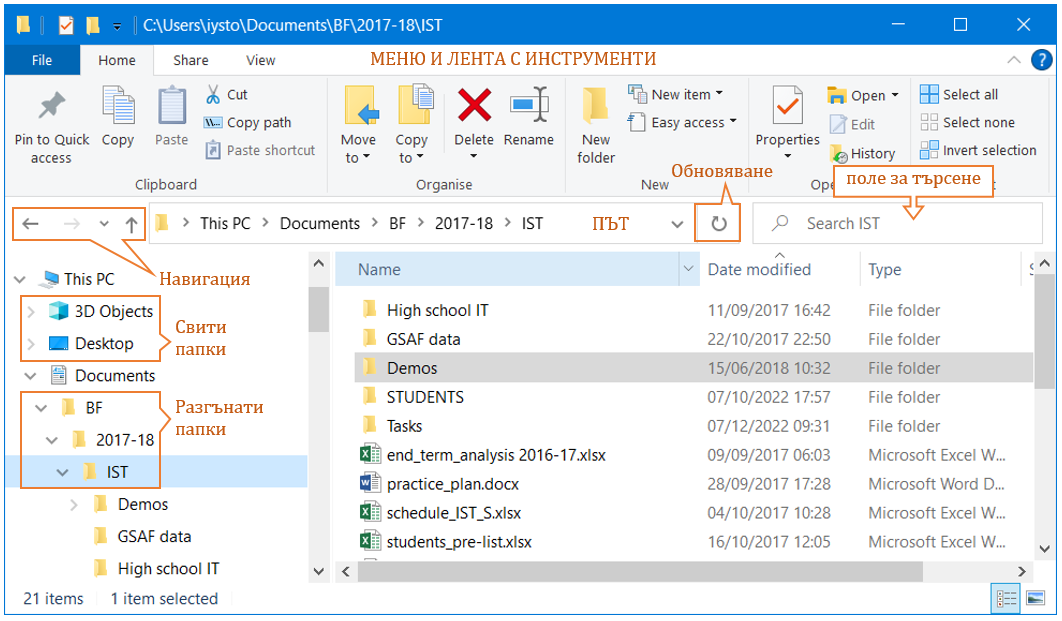 Изглед на FILE EXPLORER
Показва файловата структура и позволява разглеждане и организиране на файловете и папките в операционната система Windows
Европейска Рамка на дигиталните компетентности с петте области на дигитална компетентност и 21 дигитални умения/ компетентности (DigComp 2.1)
Показване на съдържанието на папка
Намерете папката във файловата структура
Натиснете върху нея, за да видите файловете и папките, които съдържа
Натиснете бутона стрелка наляво до иконата ѝ, за да покажете папките, които съдържа
Европейска Рамка на дигиталните компетентности с петте области на дигитална компетентност и 21 дигитални умения/ компетентности (DigComp 2.1)
Съдържание на папката в стандартен изглед
Име (Name)
показва иконата и името на файла/папката
 Последна промяна (Date Modified)дата и час на последната промяна;
 Тип (Type)
показва дали е папка, или, ако е файл, какъв е неговият формат
 Размери (Size)
показва големината, която файлът заема в паметта на компютъра
Европейска Рамка на дигиталните компетентности с петте области на дигитална компетентност и 21 дигитални умения/ компетентности (DigComp 2.1)
Създаване и изтриване
На папки и файлове
Европейска Рамка на дигиталните компетентности с петте области на дигитална компетентност и 21 дигитални умения/ компетентности (DigComp 2.1)
Стъпки
2
Избира се от дървото на файловата структура папката, която ще съдържа новата папка.
От лентата с инструменти Home, раздел New, се натиска с мишката бутонът New Folder (Нова Папка).  Новата папка е с име по подразбиране New Folder, което още не е потвърдено.
Написва се името, избрано за папката, на негово място.
3
1
Европейска Рамка на дигиталните компетентности с петте области на дигитална компетентност и 21 дигитални умения/ компетентности (DigComp 2.1)
Създаване на обекти от менюто Home
Създаване на папка
Създаване на други обекти
1
1
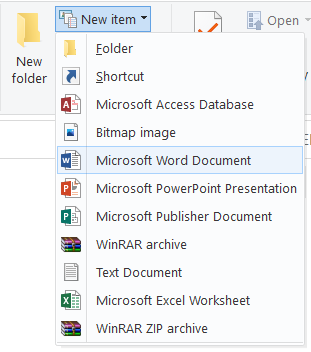 3
2
4
именуване
2
Европейска Рамка на дигиталните компетентности с петте области на дигитална компетентност и 21 дигитални умения/ компетентности (DigComp 2.1)
Създаване на обекти от контекстното меню
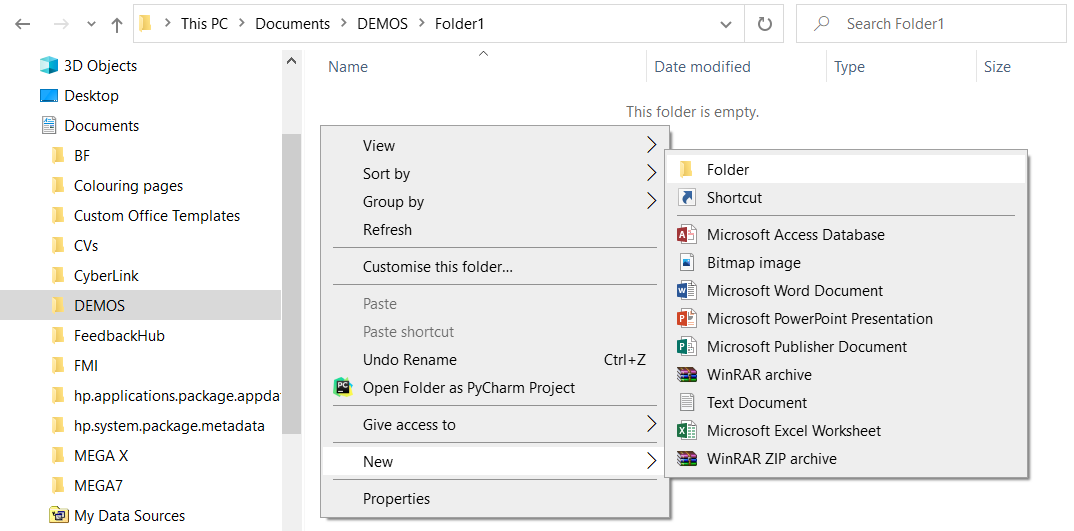 2 (десен бутон в полето)
4
1
3
Европейска Рамка на дигиталните компетентности с петте области на дигитална компетентност и 21 дигитални умения/ компетентности (DigComp 2.1)
Изтриване на обект
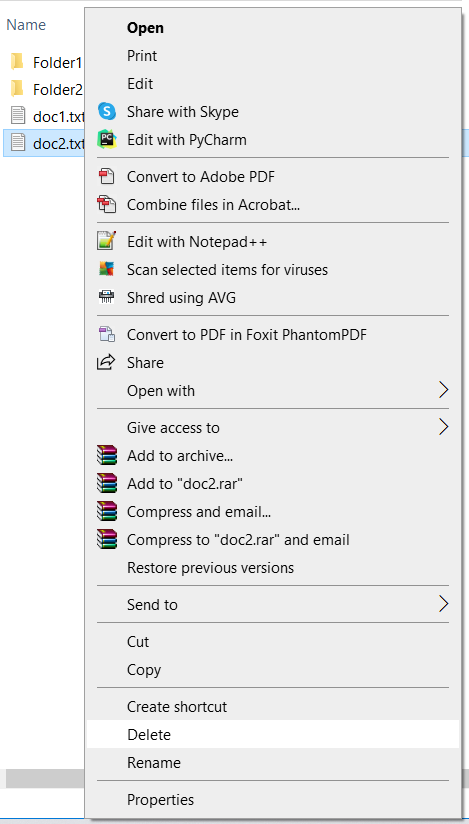 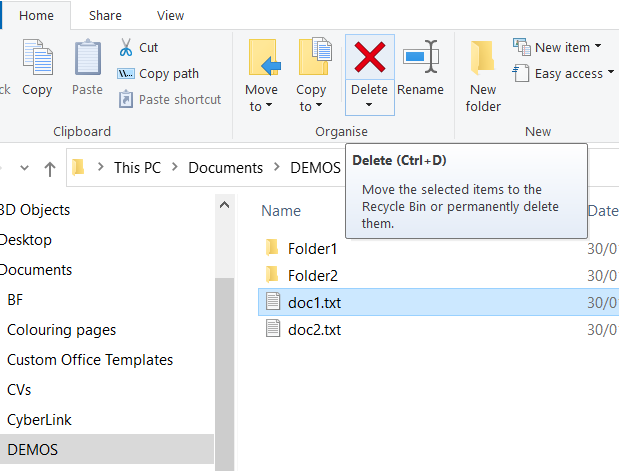 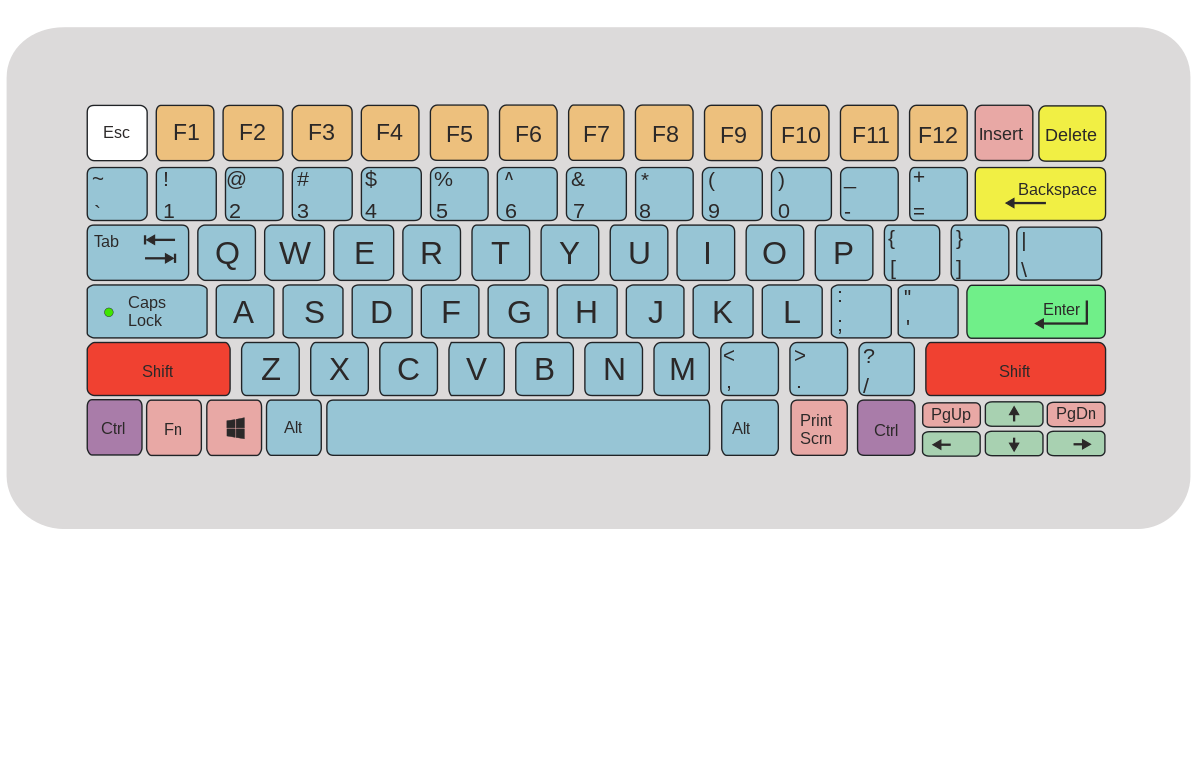 3. От контекстното меню
1. От лентата с инструменти
2. С клавиатурата
Европейска Рамка на дигиталните компетентности с петте области на дигитална компетентност и 21 дигитални умения/ компетентности (DigComp 2.1)
Преименуване
Европейска Рамка на дигиталните компетентности с петте области на дигитална компетентност и 21 дигитални умения/ компетентности (DigComp 2.1)
Стъпки
Изберете обекта, който ще преименувате
ИзберетеHome  Rename или контекстно меню Rename илинатиснете още веднъж върху обекта
Напишете новото име. Не преименувайте разширението на файла! 
Щракнете където и да е извън обекта, за да потвърдите новото име
Европейска Рамка на дигиталните компетентности с петте области на дигитална компетентност и 21 дигитални умения/ компетентности (DigComp 2.1)
Преместванеи копиране
Европейска Рамка на дигиталните компетентности с петте области на дигитална компетентност и 21 дигитални умения/ компетентности (DigComp 2.1)
Преместване/копиране от Home
Маркира се обектът, който ще се копира/ мести (може и повече от един).
 Натиска се бутонът Copy за копиране илиCut (изрязване) за преместване
 Щраква се с мишката в папката, в която трябва да се появи преместеният / копиран обект.
 Вмъкването става с бутона Paste (поставяне)
Европейска Рамка на дигиталните компетентности с петте области на дигитална компетентност и 21 дигитални умения/ компетентности (DigComp 2.1)
Преместване и копиране
с клавишни комбинации
с мишка
Маркира се обектът, който ще се копира/ мести (един или повече)
Copy (копиране) = Ctrl + C или Cut (изрязване) = Ctrl + X
Paste (вмъкване) = Ctrl + V
Маркира се обектът, който ще се копира/мести (един или повече)
Натиска се с левия бутон въру обекта и, без да се пуска бутона, се провлачва до желаното място.
Ако новото място е папка на същото устройство, обектът се премества там
Ако новото място е папка на друго устройство, обектът се копира там.
Европейска Рамка на дигиталните компетентности с петте области на дигитална компетентност и 21 дигитални умения/ компетентности (DigComp 2.1)